Experiment
Obtain a tube of water and a straw.
Exhale deeply through the straw into the water. 
Make observations.
Why might your observations be different than the people near you?
pH Indicator Bromothymol Blue
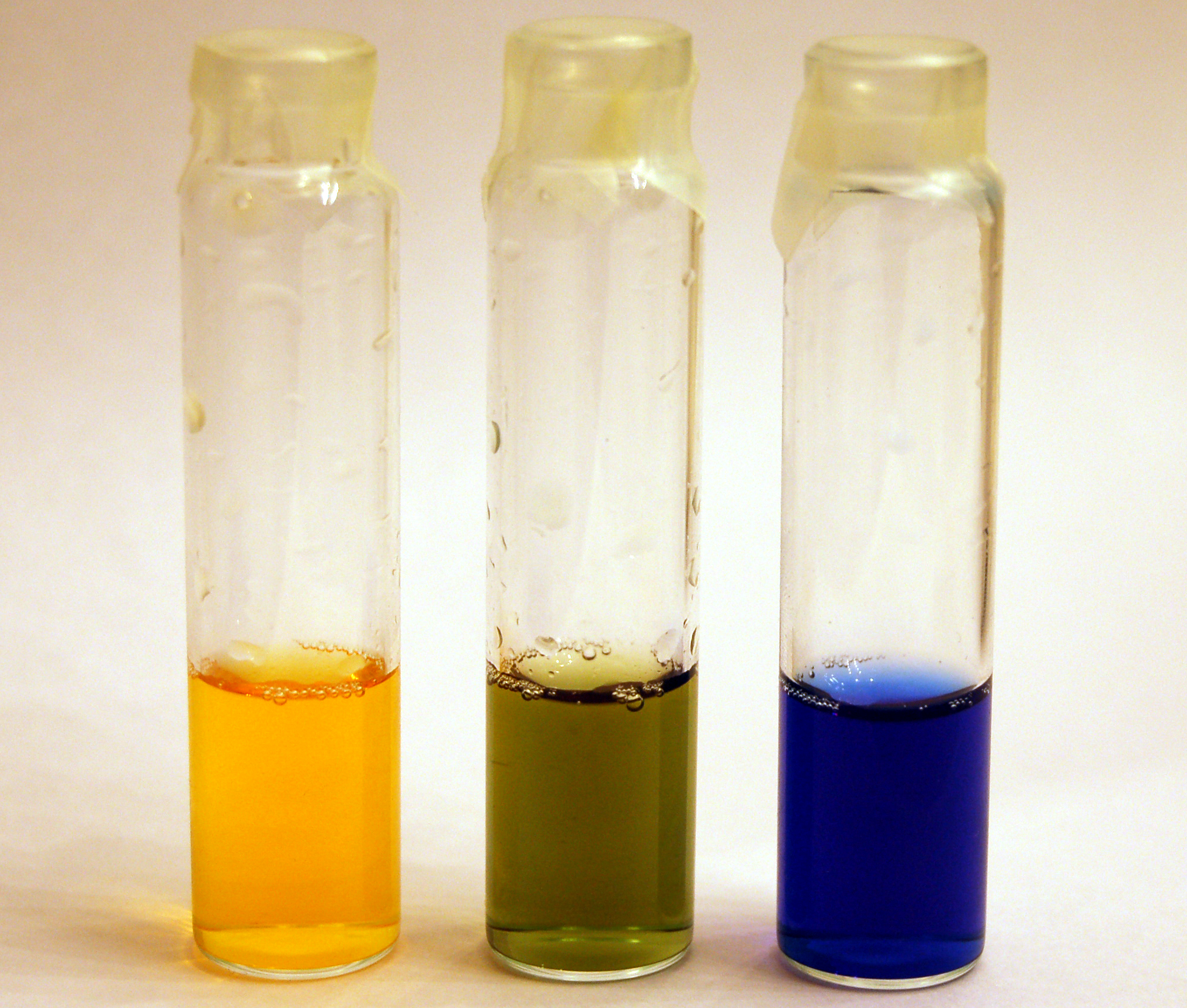 acidic
basic
pH scalepH = -log [H+] a
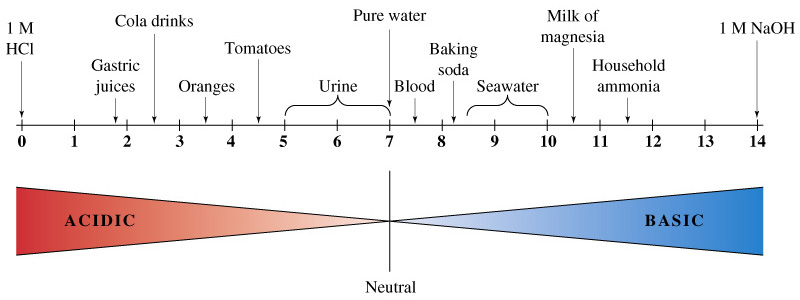 [H+]=1•10-1
[H+]=1•10-14
http://cwx.prenhall.com/bookbind/pubbooks/hillchem3/medialib/media_portfolio/15.html
[Speaker Notes: Activity coefficient. Temperature is a factor.]
Example
pH = -log [H+] 

What would be the pH of 0.01M solution of HCl (like your stomach acid)?
pH = -log [H+]
pH = - -2
pH = 2
Buffers
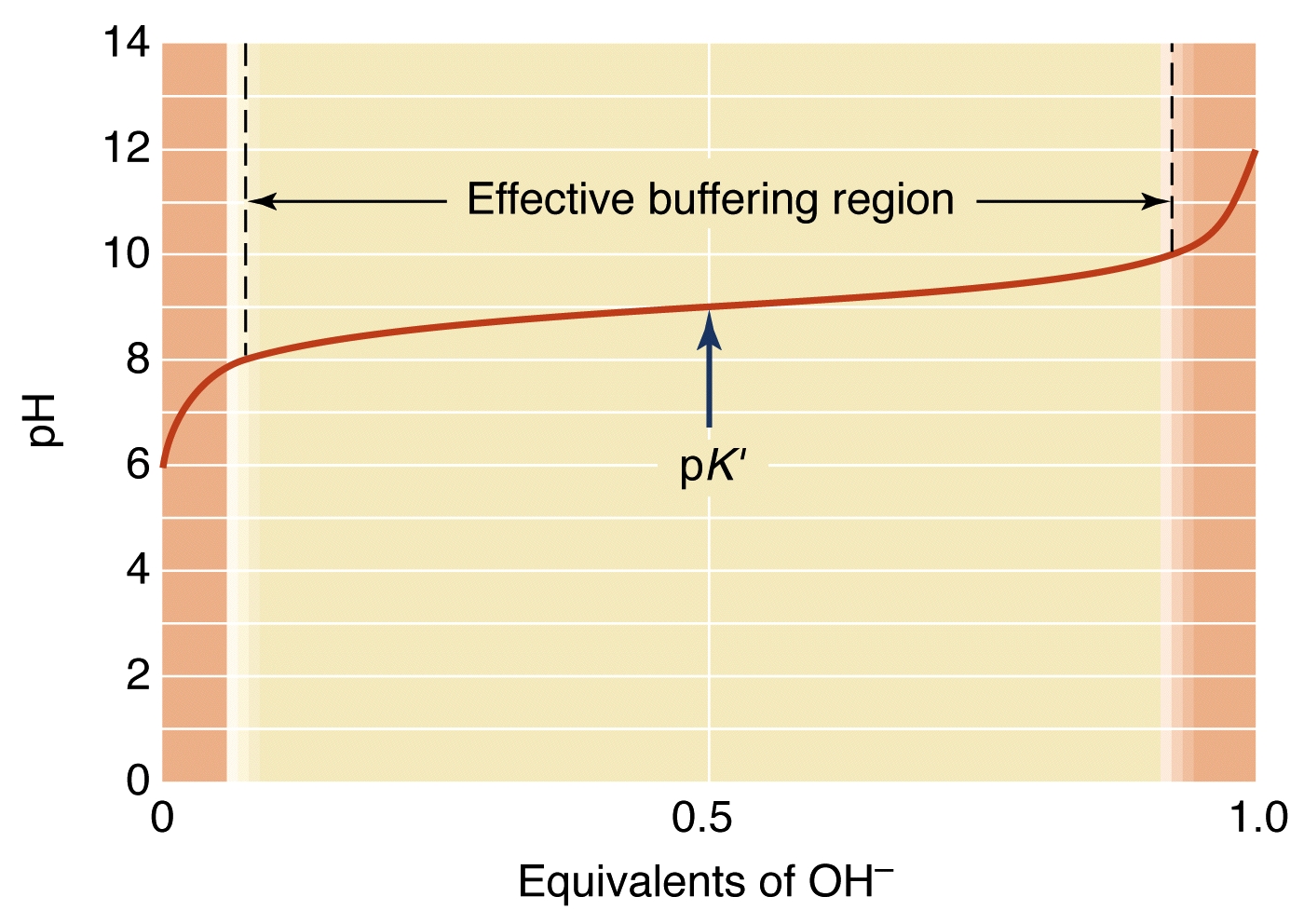 [Speaker Notes: Buffers are mixtures of a weak acid and its conjugate base that resist change in pH when either strong acid or strong base is added]
Cellular Respiration
(Glucose )C6H12O6   +   6O2    6CO2   +   6H2O
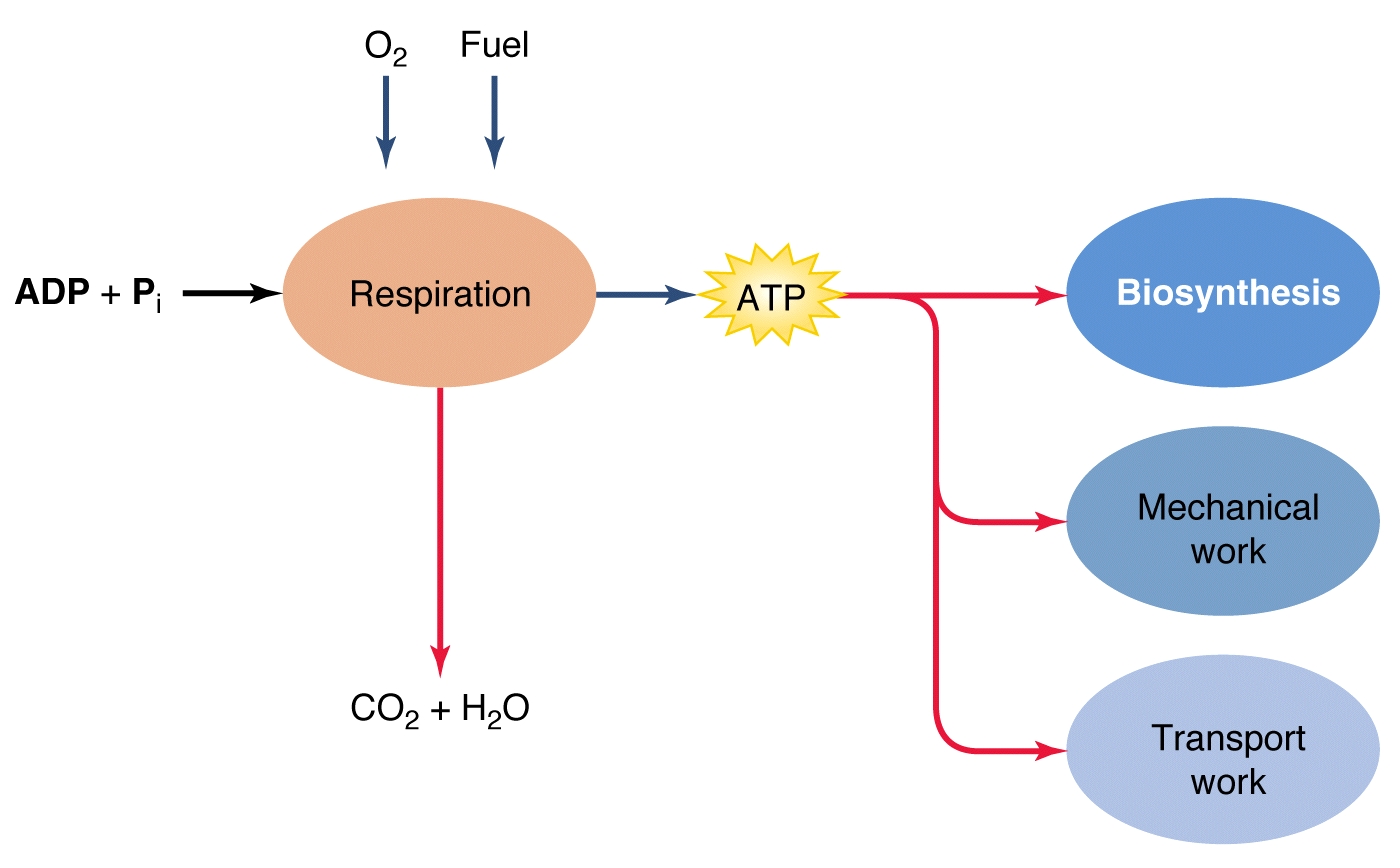 Inside the cell
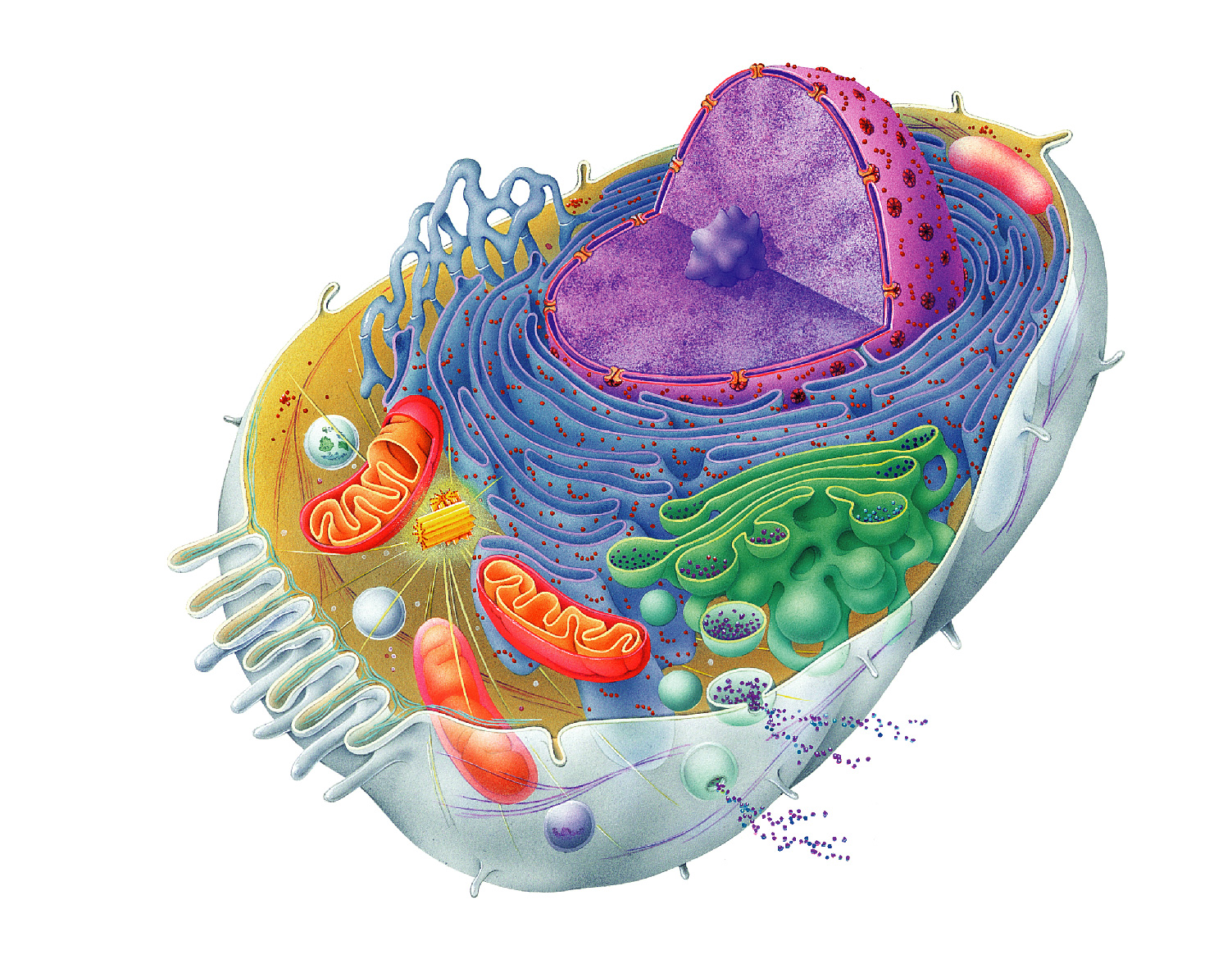 Chromatin
Nuclear envelope
Nucleus
Nucleolus
Plasma
membrane
Smooth endoplasmic
reticulum
Cytosol
Lysosome
Mitochondrion
Centrioles
Rough
endoplasmic
reticulum
Centrosome
matrix
Ribosomes
Golgi apparatus
Microvilli
Secretion being released
from cell by exocytosis
Microfilament
Microtubule
Intermediate
 filaments
Peroxisome
Figure 3.2
Location for Cellular Respiration
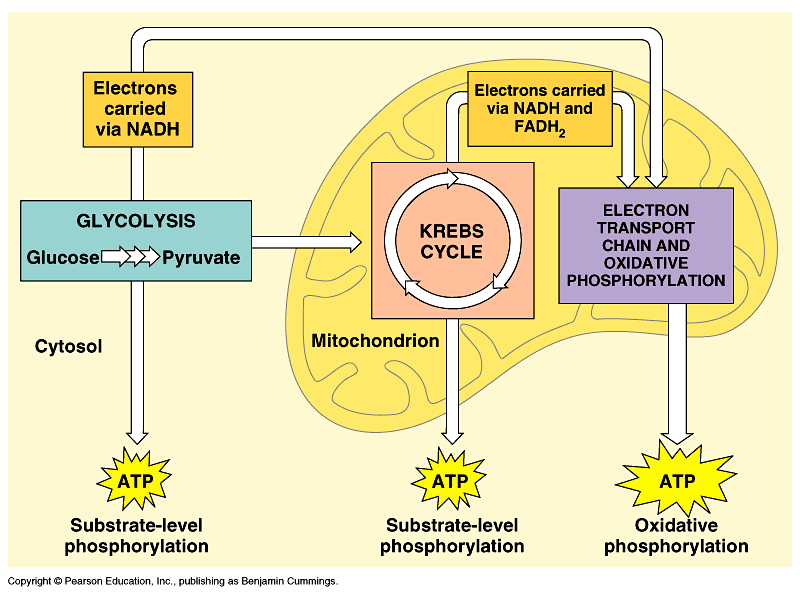 What happens to CO2 in water?
CO2  +  H2O    HCO3-  +  H+
What happens to CO2 in blood?
Carbonic Anhydrase
CO2  +  H2O    HCO3-  +  H+
[Speaker Notes: H+ is the reason that the pH decreases in your blood that H+ is buffer just like the containers.]
Gas Exchange
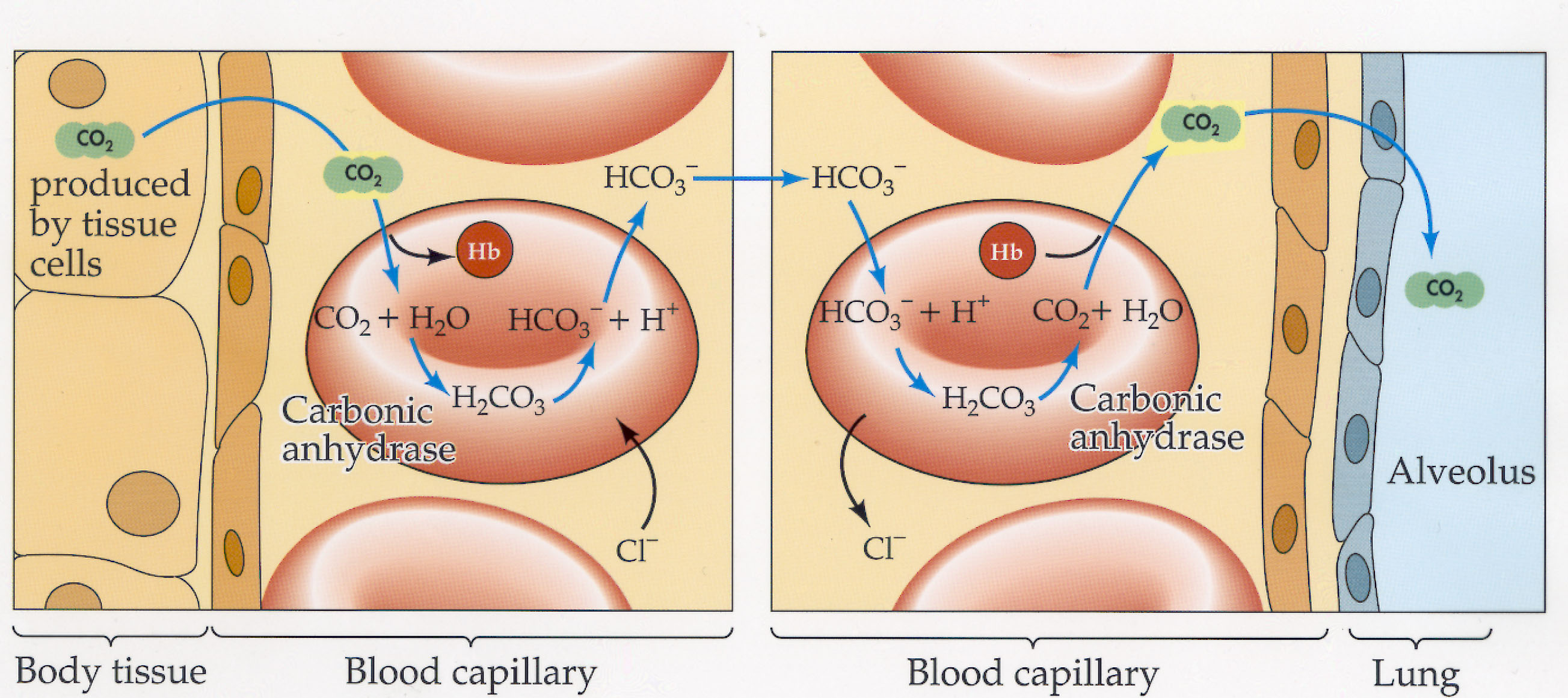 [Speaker Notes: Carbon dioxide is buffered by making bicarbonate and bicarbonate is carried in blood and then CO2 is reconverted in the lungs and exhaled.  Related to speed of CA

Hemoglobin can bind H+ and CO2]